Money makes the world go around, the world go around, the world go around. Money makes the world go around of that we can be sure - Cabaret
Money Moksha
www.moneymoksha.com
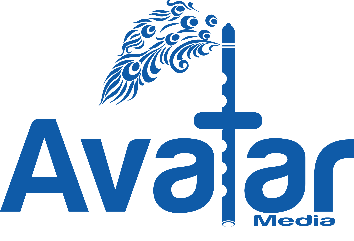 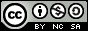 Rocket Scientists’ Guide to Money and the Economy
2
Copyright Dr. Michael S. All rights reserved
Money Moksha
Money
Moksha
The bane of our existence
The cause of our problems
The end of humanity
The tool of our salvation
Extrication of Consciousness from samsara (worldly illusion)
Freedom from ignorance and delusion
Self-realization/Self-knowledge/Absolution/Liberation
3
By Dr. Michael S.
What is Money?
When you ask, most people define money by how they use it
Most people use money to buy things
So, most people define money as something they use to buy things
But this practical definition of money is inadequate
It Does not capture the essence of money
$$
In order to understand money, must understand “Economic Exchange
4
By Dr. Michael S.
Economic Exchange
Money does allow you to buy things, but Money allows you to do so much more
In order to understand better what money is, understand money in reality 
money really is a means of exchange. 
When money changes hands, we are engaged in a process of economic exchange
ECONOMIC EXCHANGE is important!
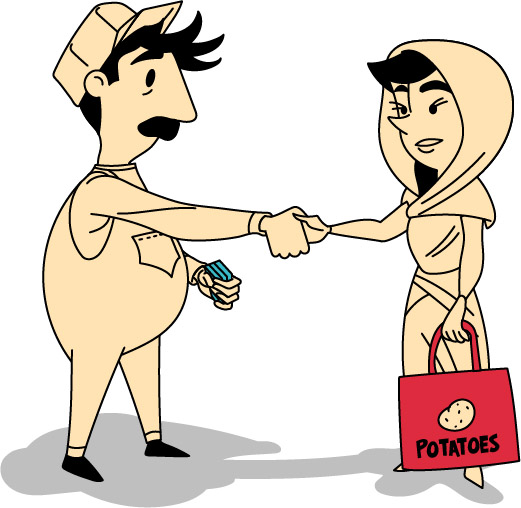 5
By Dr. Michael S.
Better Life/Better World Comes From Exchange
I make bread, You make Pots, 
I Fish, you build houses
By working, we build, create, survive
In order to live better, we Exchange the things we make
Through Exchange WE create the world
Through Exchange We Have a better life
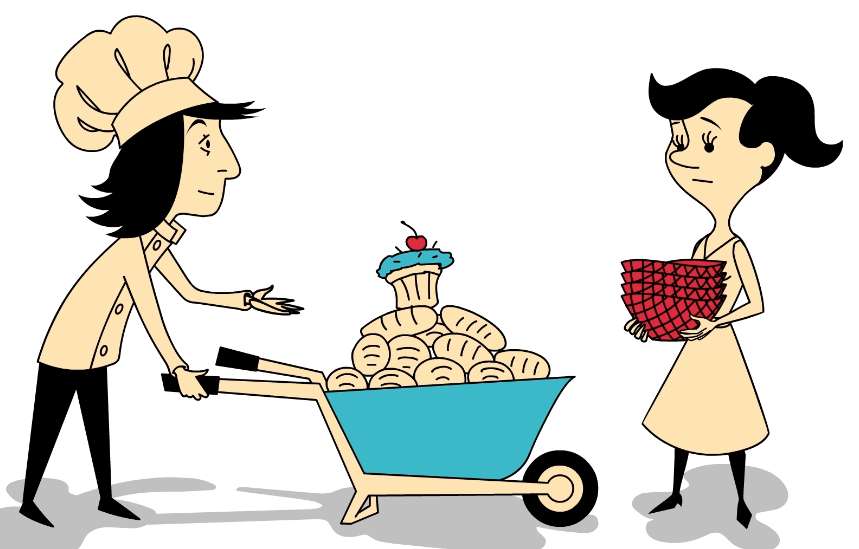 6
By Dr. Michael S.
Question? What are WE Exchanging
Looks like we are exchanging products (pots/fish) or services (massage/carpentry), and true
But not really
Exchanging more than simple products and services
What we really exchanging is our LABOUR TIME
I work and build or serve I exchange my labour for something else
7
Copyright Dr. Michael S. All rights reserved
Labour Exchange  Key To Human Life
Human Labour

Labour what makes us human
Labour what makes us Divine
Work in Fields, blacksmith, pottery, children, carpentry, build, explore, Expand. Manifest. Create
If we don’t work, if we don’t labour,  we don’t survive
Labour Problems

only so much time in a day
Only so many things we can do for ourselves
Can Only be good at so many things
By ourselves, cannot create the world as it is -> Shared labour required
Collective exchange of products and service a necessity
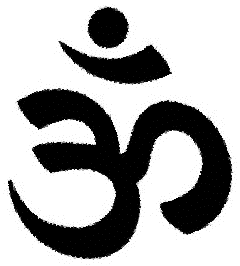 But
8
By Dr. Michael S.
Most Basic form of Labour Exchange iS Barter
9
By Dr. Michael S.
Problems With Barter
10
By Dr. Michael S.
Enter Money
Money is a “medium of Exchange”
Money allows us to exchange efficiently
Standardized and easy to understand Units
Don’t have to want the other’s products, just exchange money
Don’t have to be in front of the person, just exchange money
If I want a stereo or cloths, I can just give you money to exchange. You can then use Money to buy whatever you want
Fast, Efficient, Global
Question is, what is money, Exactly?
11
By Dr. Michael S.
Pause and Discuss with Class.
Ask class what they think money is, record their answers
View Money Moksha Video, 
pause Video at 2:50
Class Work Time
12
By Dr. Michael S.
Money = Labour Power
13
By Dr. Michael S.
More to the Point
Money = Abstracted Labour
Work in exchange for money
Work 8 hours, get paid certain amount of money for that work
Take that money and trade it for somebody else’s work
Money = Work	
Money = Labour Time
Money = Abstracted Labour
14
By Dr. Michael S.
Money as Abstracted Labour
15
By Dr. Michael S.
Money = Total Human Awesomeness
16
Copyright Dr. Michael S. All rights reserved
The Problem with Money
17
By Dr. Michael S.
Addicted to Accumulation
Addiction
And people do get addicted, easily
Begin to accumulate, can’t stop
Do anything they can to accumulate more
And Have Succeeded
64 people on this planet own ½ of the world’s wealth, while billions barely subsist
Warren Buffet calls it “class war” but its really a global addiction
“There’s class warfare, all right, but it’s my class, the rich class, that’s making war, and we’re winning.
Warren Buffet, Richest Man on EarthNY Times, November 11, 2006
18
By Dr. Michael S.
Besides fantastic levels of wealth and inequality, ask class to Think about/anticipate what problems might be. Take notes from their discussion to compare
View Money Moksha Video,
Pause Video at 6.08
Class Work Time
19
By Dr. Michael S.
Accumulation Addiction Leads to Problems/Global Crises
Run up Against Ecological Limits of the Planet
Global Warming -> floods, Hurricanes, Droughts
Abuse/exploitation of workers
Fast Fashion (http://truecostmovie.com/)
Killer Coke (http://killercoke.org/)
Free Trade Zones
Financial Catastrophes
Debt/depression/recession/austerity
Global Meltdown
Violence/refuges/war/fascist governments
20
By Dr. Michael S.
Pause and Discuss with Class (optional).
Ask Class to think about/anticipate possible solutions.
View Remainder of Money Moksha Video,
Class Work Time
21
By Dr. Michael S.
Solutions
Education
Debt Jubilee
Limit/End Accumulation
Spiritual/Humanist Revolution
22
By Dr. Michael S.
Credits
Funding
Support
This project was made possible by the generous support of Athabasca University
This project was funded by the Alberta Open Educational Resources (ABOER) Initiative; made possible through an investment from the Alberta government.
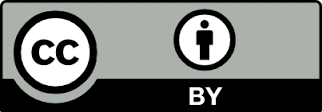 23